E1-12! Financial Statement Items
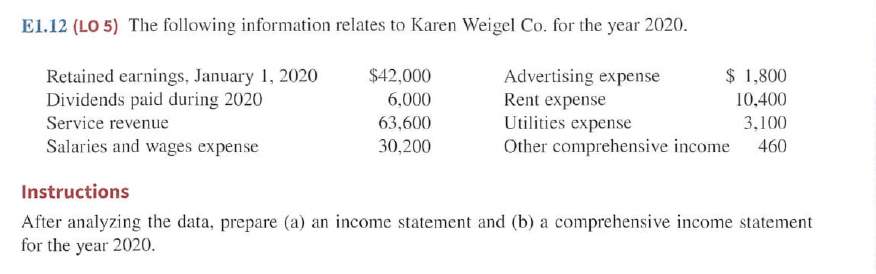 Copyright ©2019 John Wiley & Son, Inc.
1
LO 4
P1-3! Financial Statement Items
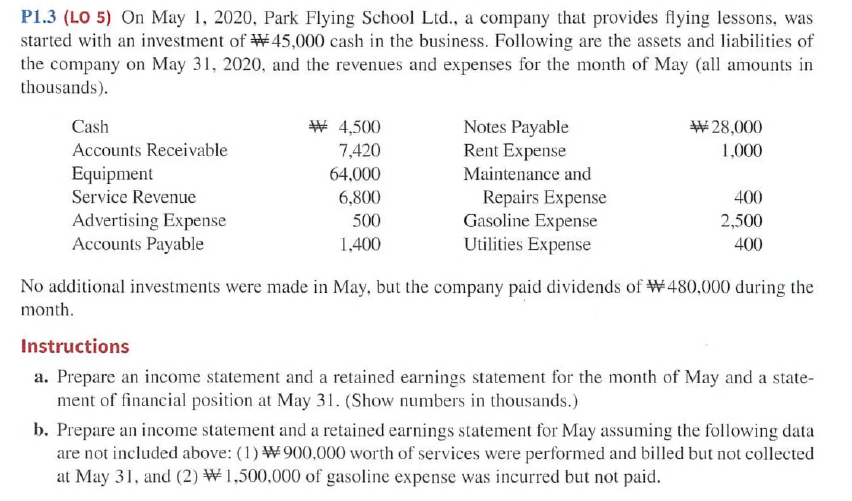 Copyright ©2019 John Wiley & Son, Inc.
2
LO 4